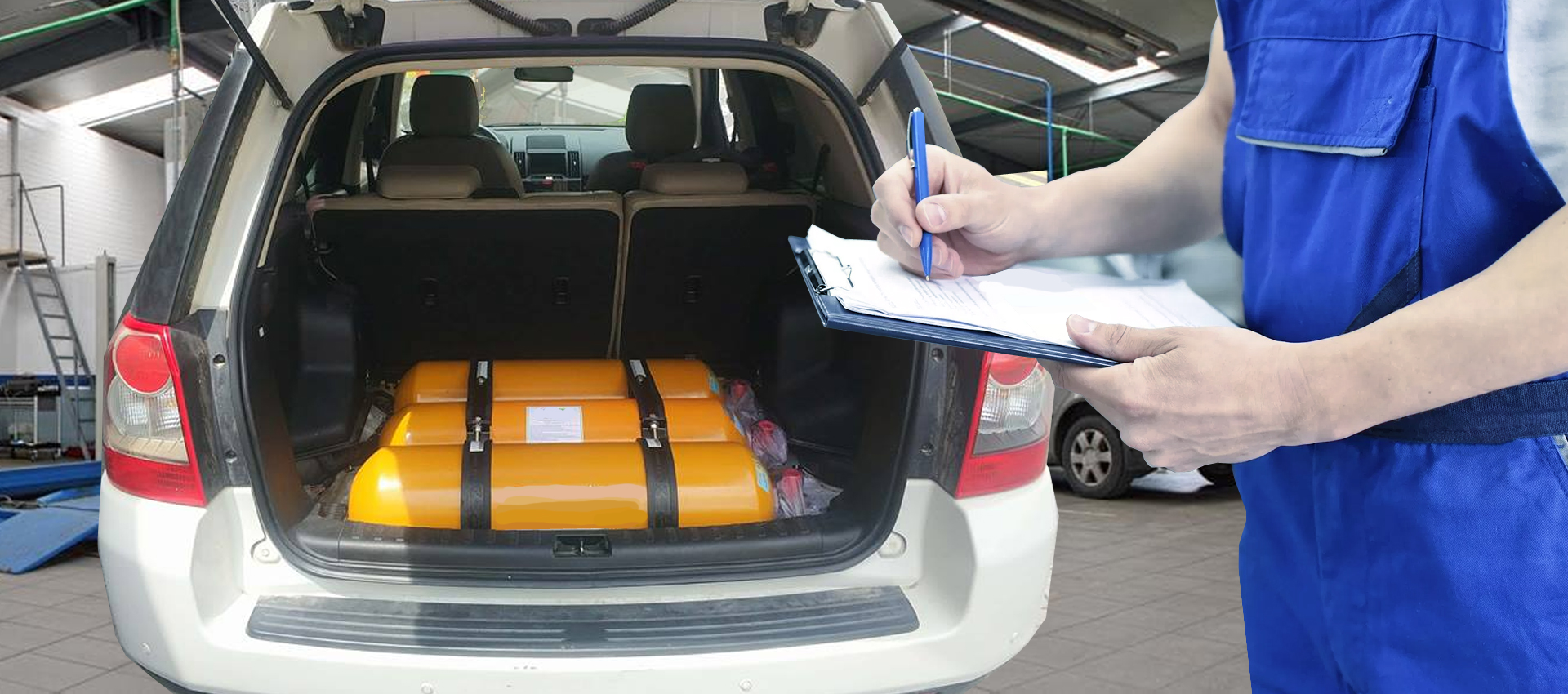 PESQUISA DE MERCADO 
STATUS VEÍCULOS GNV
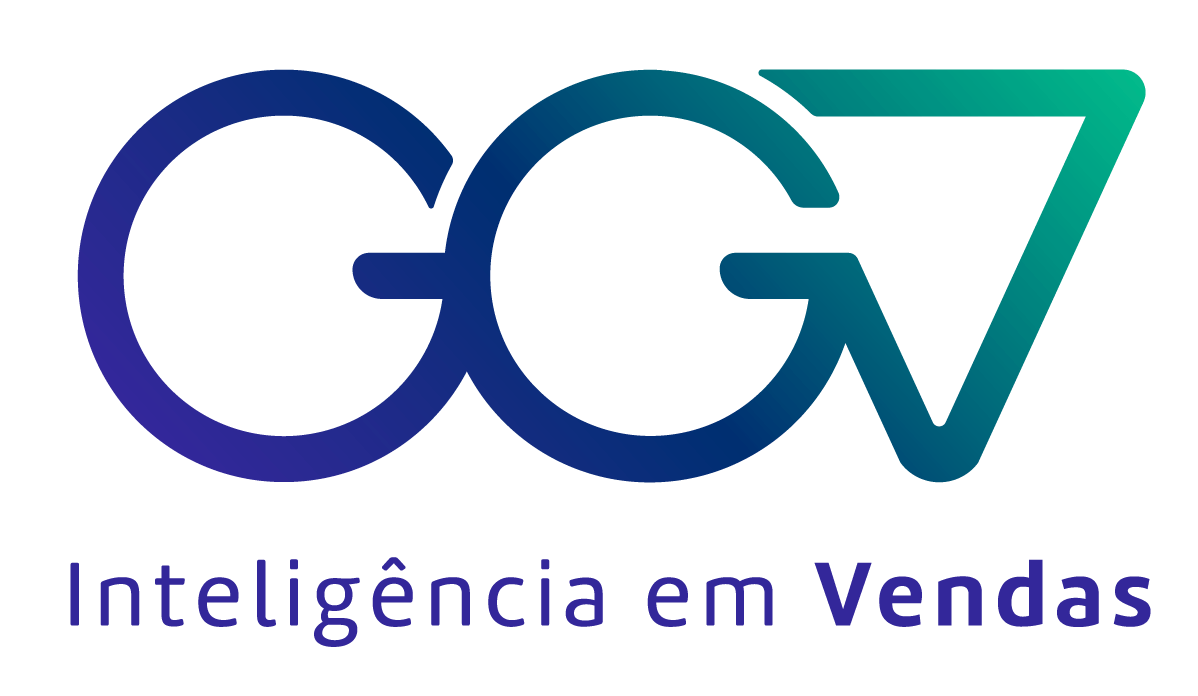 ESCOPO DA APRESENTAÇÃO
2
3
4
1
Metodologia
Considerações GGV
Resultados
Objetivos de Pesquisa
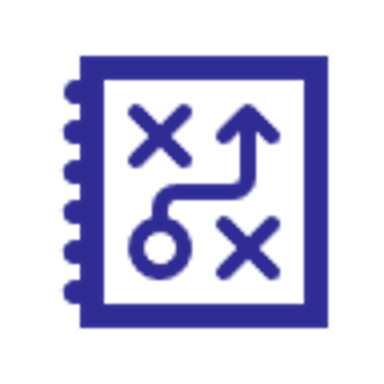 OBJETIVOS
DE PESQUISA
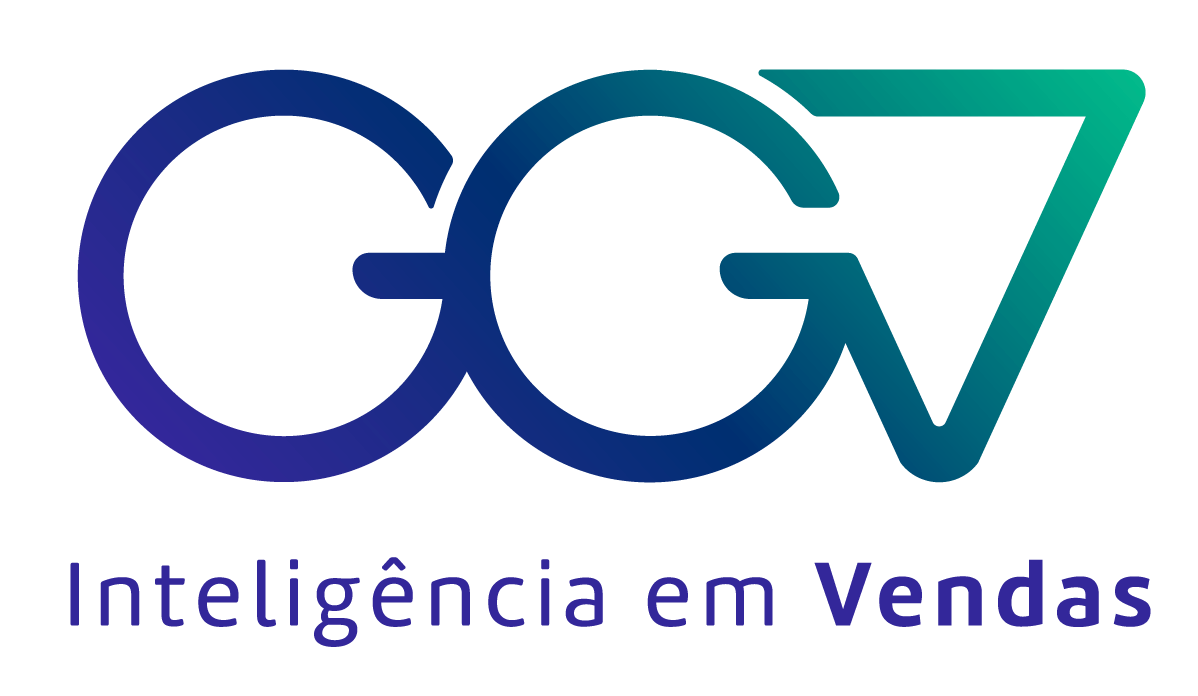 OBJETIVOS
DE PESQUISA
Identificar a atual situação da frota de veículos GNV do Paraná referente ao
% dos veículos sem a devida avaliação de conformidade para utilização do GNV e o cumprimento da legislação atual.
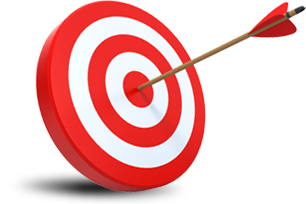 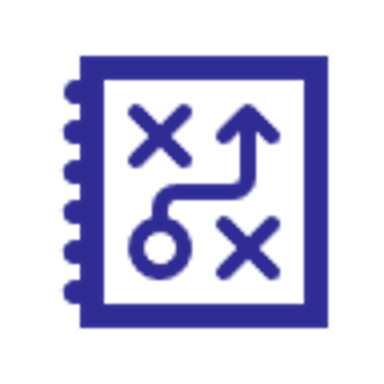 METODOLOGIA
METODOLOGIA DE PESQUISA
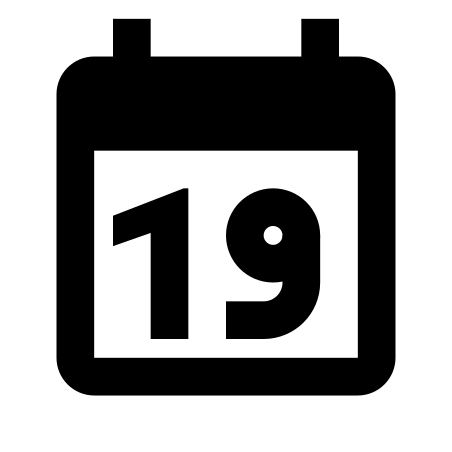 Seleção aleatória dos postos pesquisados (respeitando a representatividade) 22 postos entre Curitiba e Região Metropolitana
Coleta - Período de 
19/06 à 15/07 de 2019
Pesquisa por observação realizada em dias, horários e por pessoas diferentes
Definição da amostra pesquisada:
500 placas
Contratante APOIA (Associação Paranaense dos Organismos de Inspeção Acreditados).
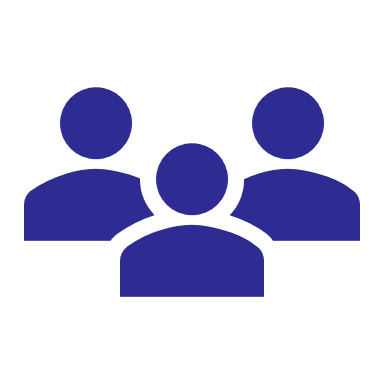 RESULTADOS
PERFIL DOS RESPONDENTES
Metodologia: Pesquisa quantitativa realizada com 500 placas
Município do Emplacamento
Marca do Veículo
Essas cidades foram levantadas, mas o % não chegou a 1%:
Essas  marcas foram levantadas, mas o % não chegou a 1%:
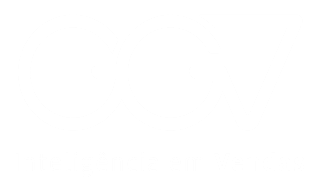 MODELO
TIPO
I Em 2017 o % de veículos de Passageiros foi de 61%, Carga – Caminhonete = 21% e Misto Camioneta = 11%.
I No total foram 103 modelos diferentes, abaixo segue o top 10:
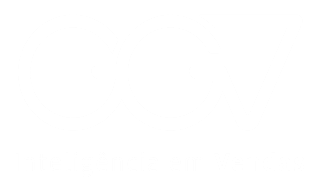 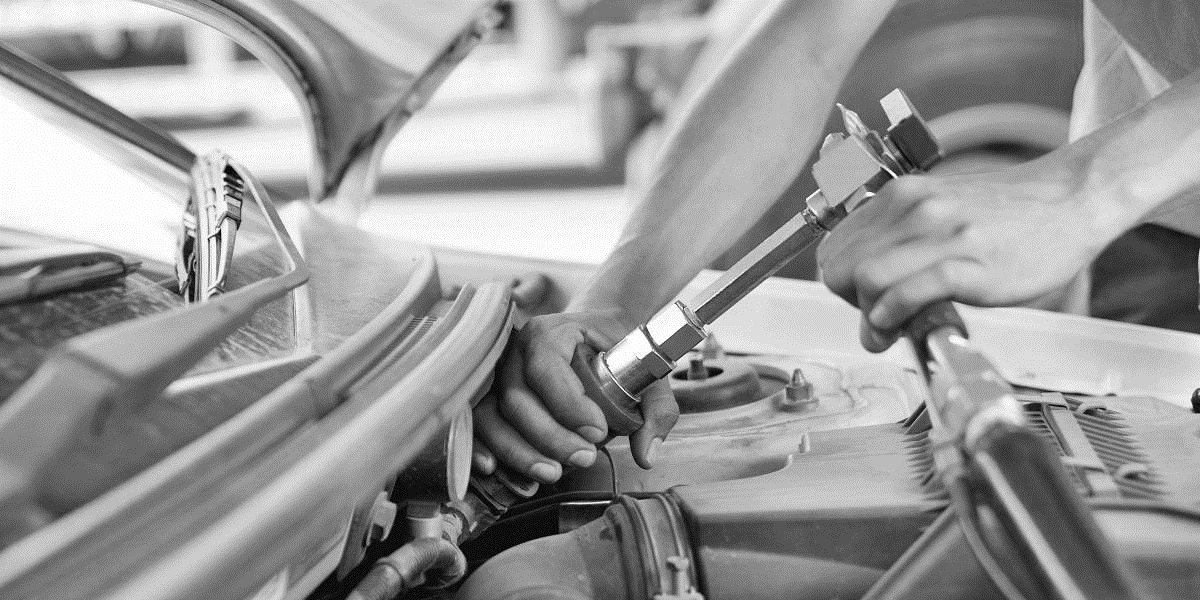 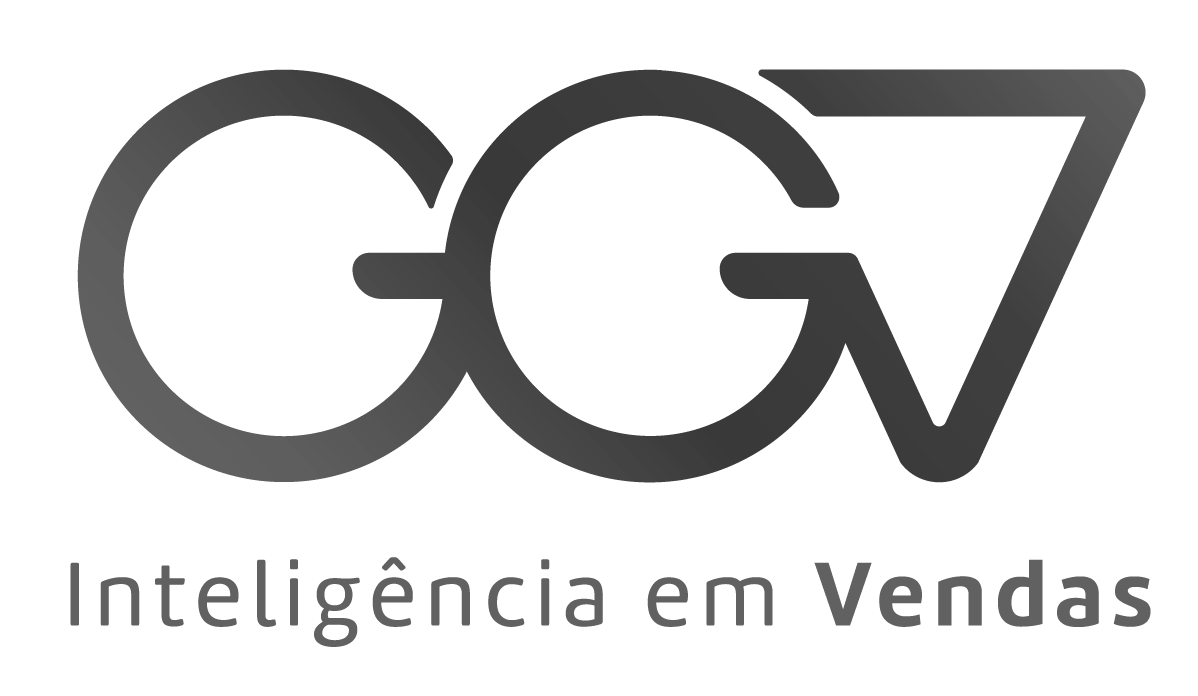 ANO DO VEÍCULO
Média
2009
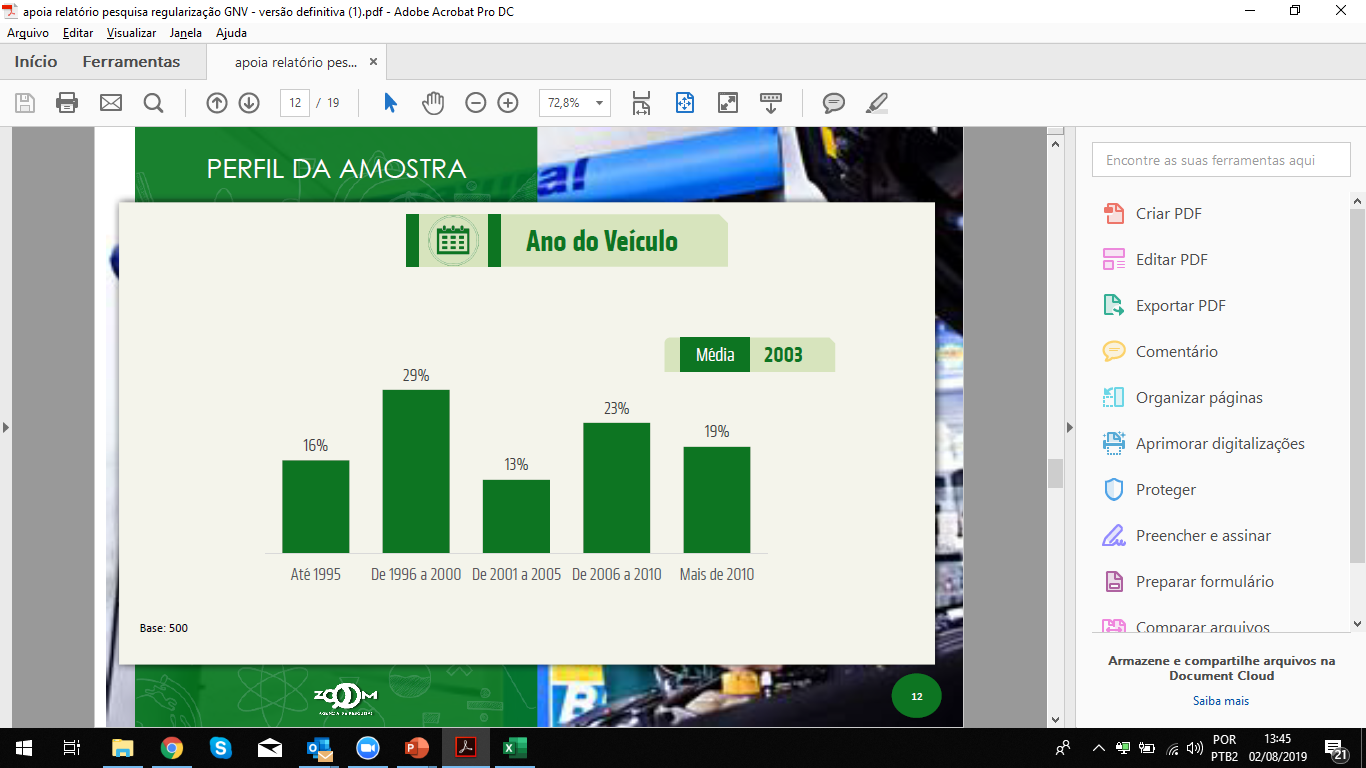 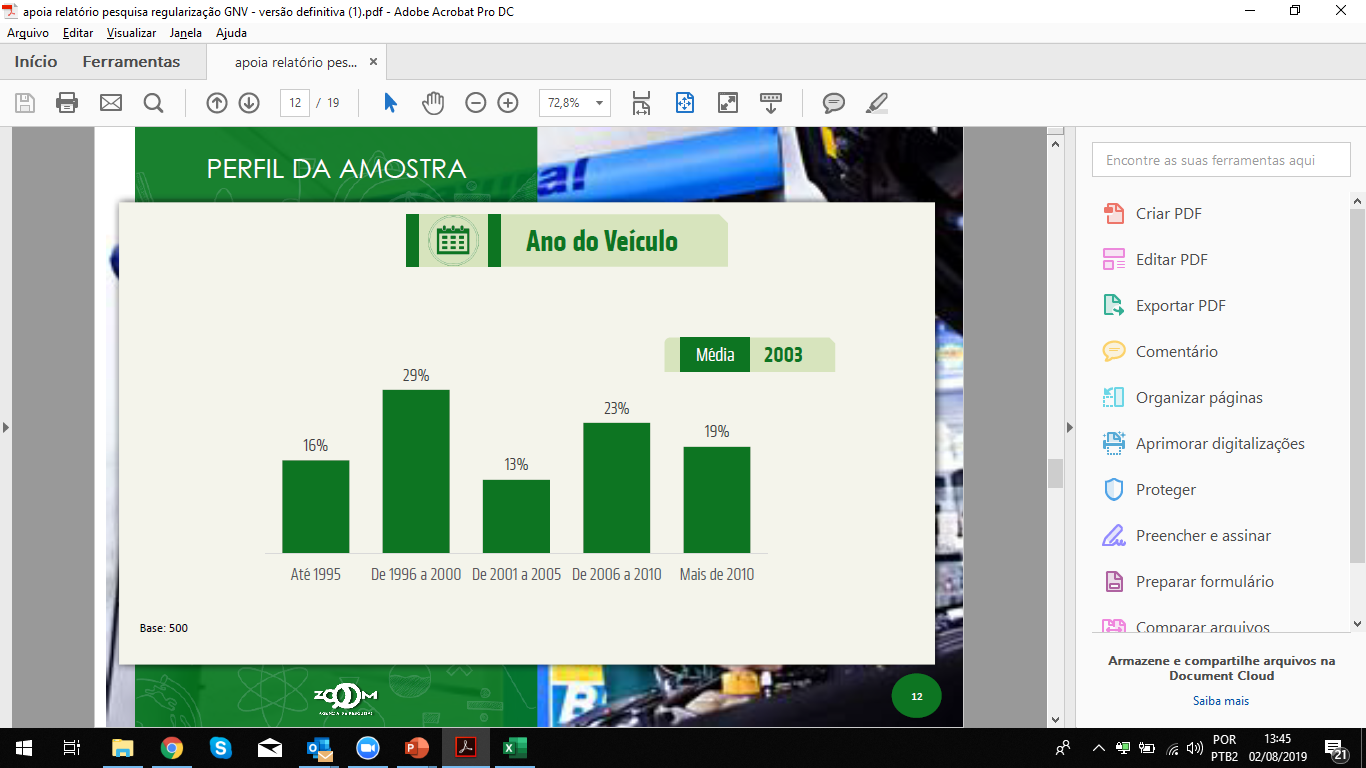 Média em 2017:
Ano 2003
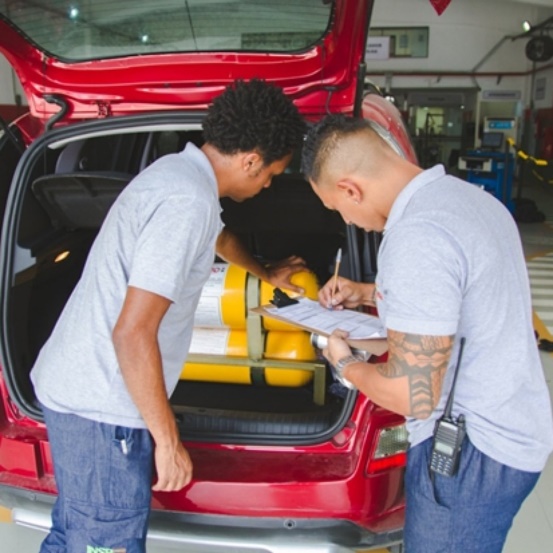 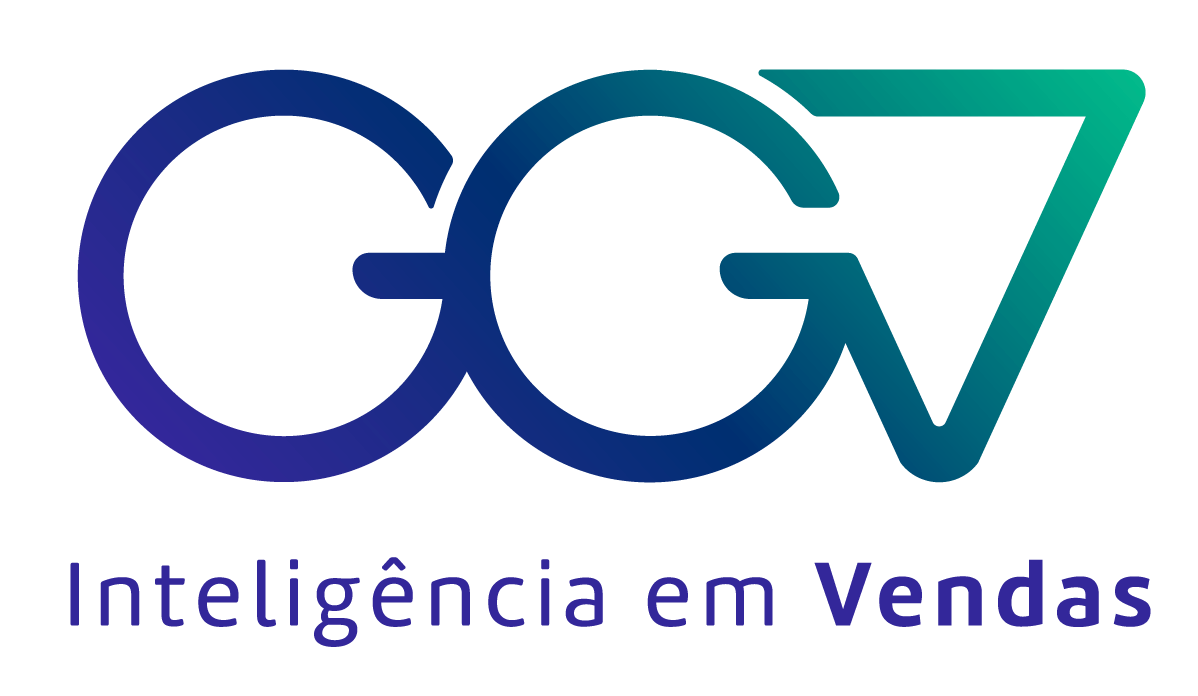 SITUAÇÃO GNV
Número de carros com GNV no Paraná é de 36.000 veículos.
Em 2017
Vigente
(regularizado)
65,20%
54%
Estimativa de veículos:
Irregular
(bloqueado)
7.416
29%
20,60%
34,80%
46%
5.958
Clandestino
17%
14,20%
Fonte: Detran
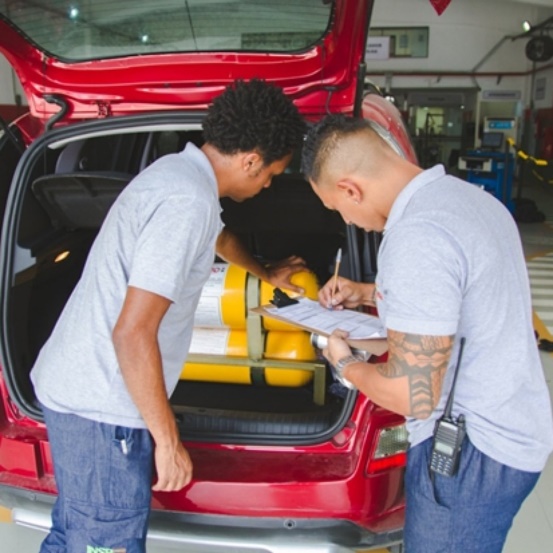 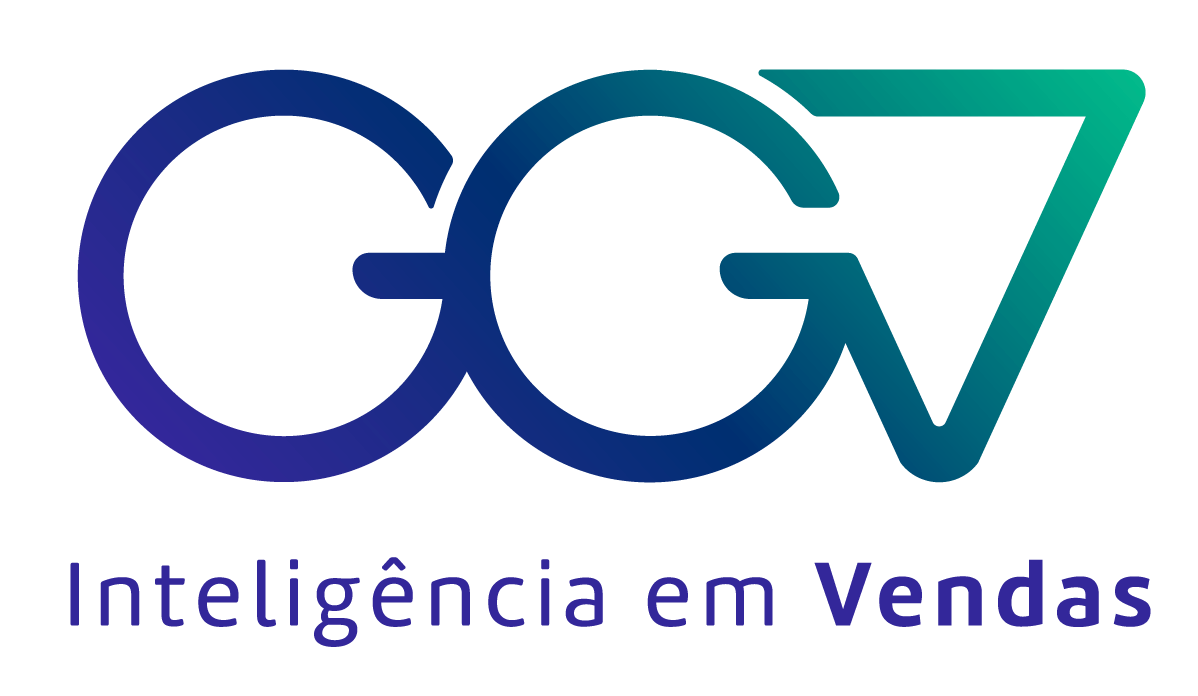 QUEBRA DA SITUAÇÃO
Vigente
(regularizado)
Irregular
(bloqueado)
Clandestino
2019 I 2017
2019 I 2017
2019 I 2017
Curitiba 
RMC
Outros
64%
68%
xx%
21%
20%
xx%
14%
12%
xx%
58%
48%
59%
27%
33%
18%
15%
19%
23%
Cidades
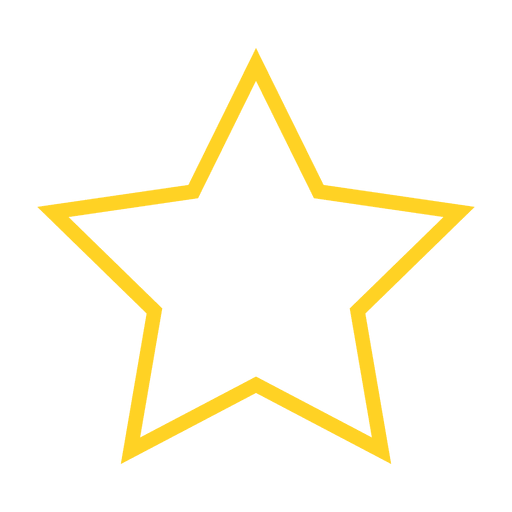 35%
54%
76%
36%
29%
14%
29%
17%
10%
Até 2000 
De 2001 a 2010
Acima de 2010
Ano
Chevrolet
Fiat
Ford
Volkwagen
63%
66%
56%
54%
27%
19%
28%
30%
10%
15%
16%
16%
54%
59%
53%
41%
30%
57%
32%
35%
16%
14%
15%
24%
Marca
Lei nº 18.981, de 12 de abril de 2017
Proíbe os postos de combustíveis a abastecerem com Gás Natural Veicular veículos que não apresentarem o selo garantidor para o seu uso. 

1º Proíbe os postos de combustíveis do Estado do Paraná a abastecerem com GNV veículos que não apresentarem o selo garantidor para o seu uso 

2º Obriga postos a afixarem informativos visíveis para orientar o consumidor. 

3º Fiscalização do PROCON - Programa de Proteção e Defesa do Consumidor penalizar o posto infrator, 

I. Advertência por escrito; 
II. Multa no valor de 50 UPF/PR, ao persistir a irregularidade; 
III. Multa no valor de 100 UFP/PR, em casos de reincidência; 
IV. Cassação do alvará de funcionamento no caso de nova reincidência;
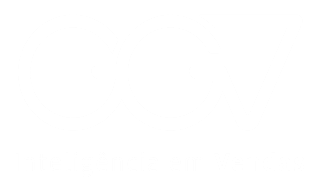 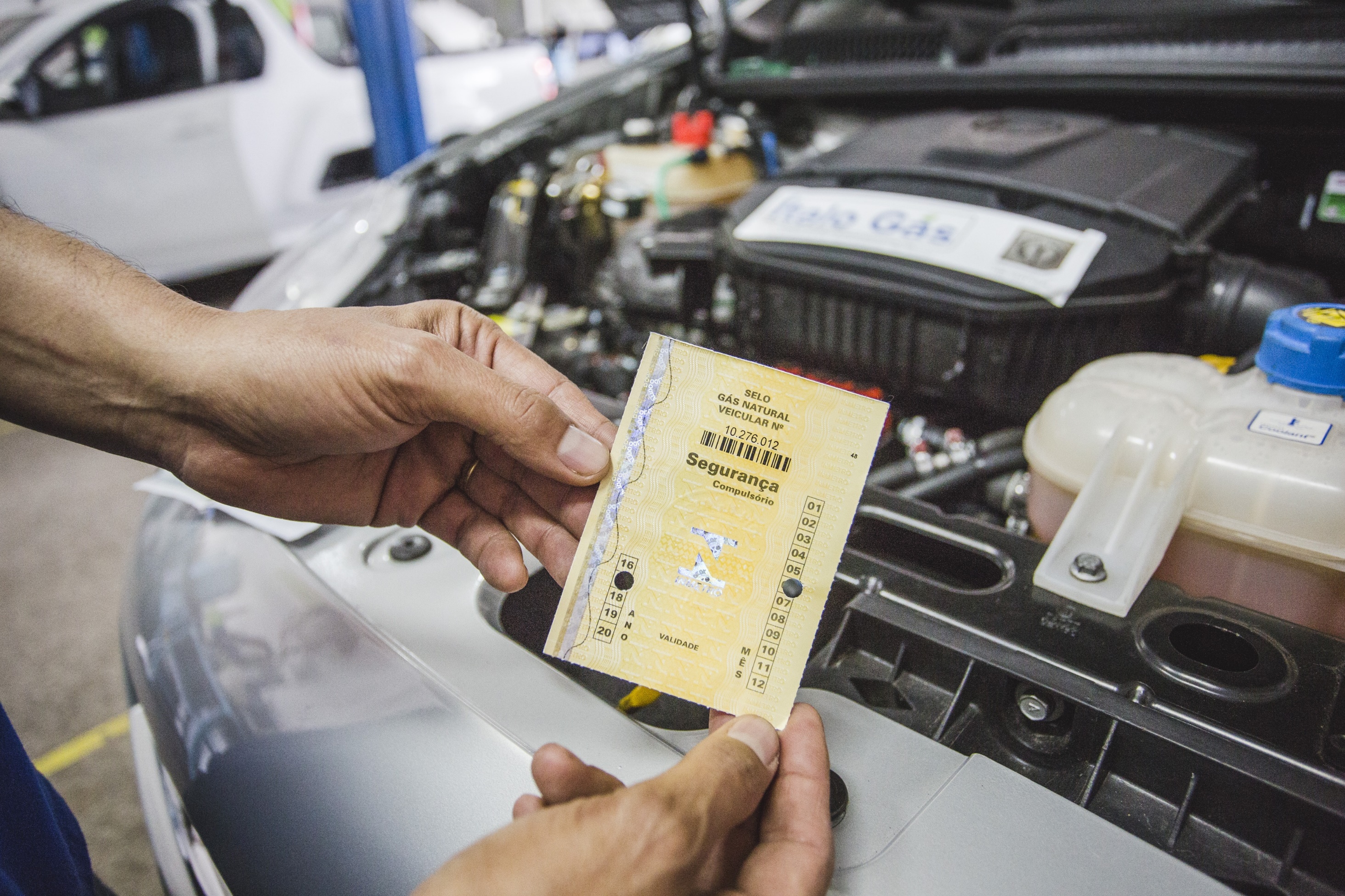 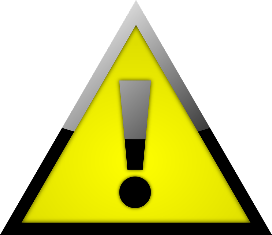 Devido a lei acima para esta pesquisa foi acrescentado mais um levantamento para 
identificar a apresentação ou não do selo para o abastecimento do GNV.
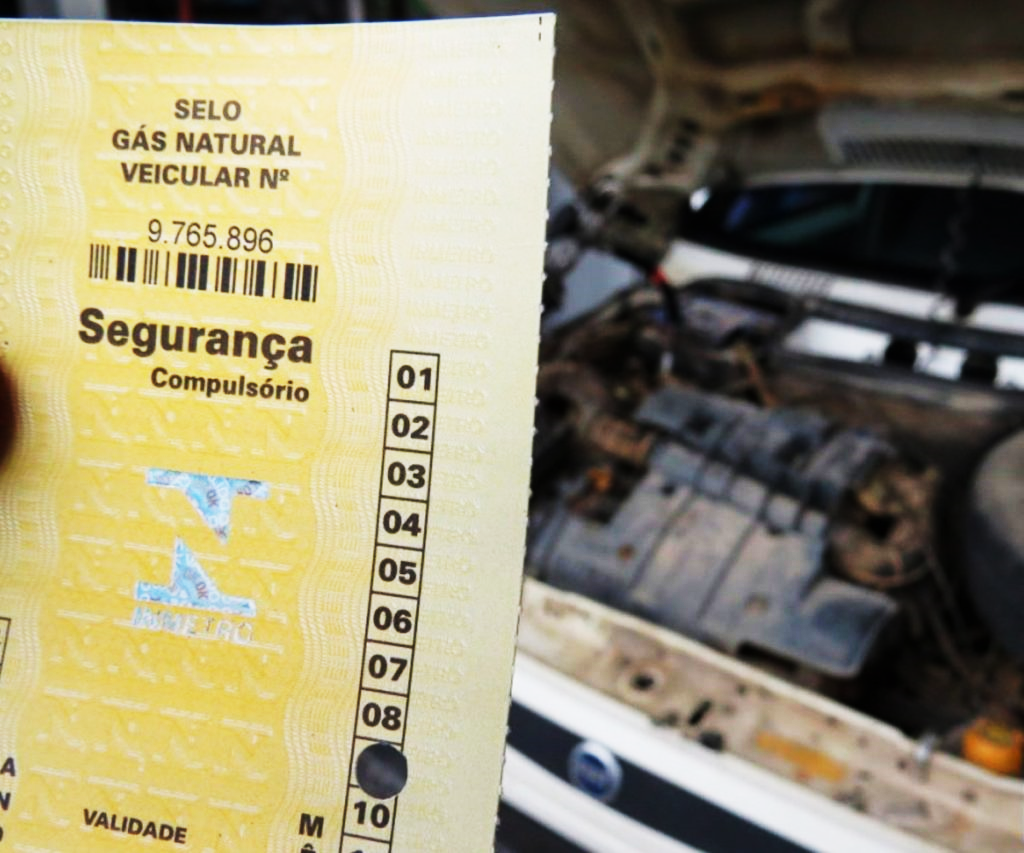 I Qual o percentual dos abastecimentos que solicitaram a apresentação do selo na hora do abastecimento?
92%
Não apresentaram o selo
8%
Apresentaram o selo
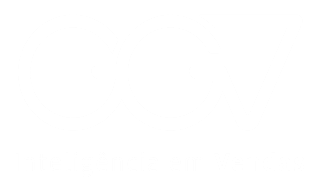 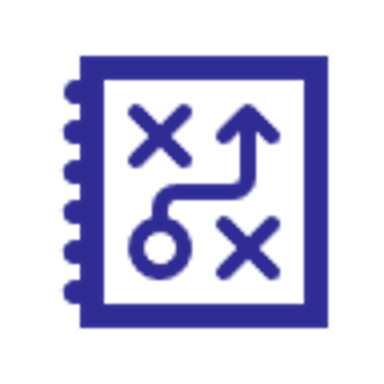 CONSIDERAÇÕES DA GGV
Diminuiu desde o ultimo estudo o % de não conformidades.
Tempo de levantamento das informações e reações ao mercado.
Apoia está se movimentando  só tem um local onde se encontra os resultados, aonde se EXECUTA AÇÕES (diferentes – Einstein).
Governo novo, ideias novas – tudo depende a forma que você vende o produto.
Convencer o governo a criar alguma campanha “Zap!” para fomentar o mercado.
Mercado se inovar – posicionamento, mix, formas de entrega.
Profissionalização do mercado – treinamentos, alinhamentos e controle.
Aumento do número de concorrentes.
Mercado não respeita o mercado.
Fim das intermediações com o surgimento de tecnologia que facilita e torna mais barato esse processo.
S
W
O
T
Conforme apresentado nessa pesquisa, o % de veículos Irregulares (Bloquedos) e Clandestinos, comparados a 2017, teve uma queda de 12,2%. Esse resultado pode ser justificado pela conscientização por parte da população ou até por algum tipo de atuação dos órgãos regulatórios. Os potenciais motivos dessa evolução não era um objeto desse estudo, por isso não temos embasamento para afirmar o que levou a esse resultado, apenas inferências.

Apesar da melhora do quadro, nota-se ainda um número considerável – 34,80% – de veículos que se encontram em situações irregulares – bloqueados e clandestinos. 
Por fim, o principal ponto que queremos deixar aqui registrado é para apresentação do selo. A pesquisa constatou que esse lei não está sendo respeitada em 92% das situações avaliadas. Ou seja, aqui efetivamente existe uma oportunidade ímpar para criação de campanhas de conscientização e ações de fiscalização e advertência a fim de fazer com que a lei seja cumprida.
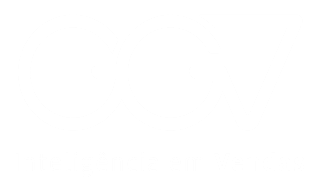 MEDIDAS LEGAIS DE COMBATE AS IRREGULARIDADES E CLANDESTINIDADE:

O CTB – Código de Trânsito Brasileiro – Lei nº 9.503 de setembro de 1997, apresenta a
legislação federal a ser aplicada:
Art. 21 – I indica que compete aos órgãos executivos rodoviários cumprir e fazer cumprir a legislação e as normas de trânsito.
Art. 98 Nenhum proprietário ou responsável poderá, sem prévia autorização da autoridade competente, fazer ou ordenar que sejam feitas no veículo modificações de suas características de fábrica.
Art. 161 define que constitui infração de trânsito a inobservância de qualquer preceito do CTB, da  legislação complementar (onde está inserida a regulamentação do INMETRO) ou das resoluções do CONTRAN.
Art. 230 – V proíbe a condução de veículo que não esteja registrado e devidamente licenciado (que é o caso de veículos com Kit GNV clandestino ou irregular).
Art. 230 – VII proíbe a condução de veículo com a cor ou característica alterada (que é o caso de veículos com Kit GNV clandestino).
Art. 230 – VIII proíbe a condução de veículo sem ter sido submetido à inspeção de segurança veicular, quando obrigatória (que é o caso de veículos com Kit GNV clandestino ou irregular inclusive a reinspeção anual e porte do selo GNV do INMETRO na validade).
Art. 232 proíbe conduzir o veículo sem os documentos de porte obrigatório (incluindo o Selo GNV do INMETRO na validade e renovado anualmente).
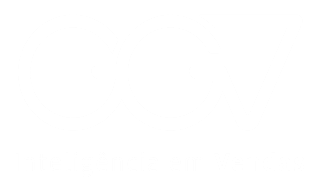